REPUBLIKA HRVATSKA
MINISTARSTVO UNUTARNJIH POSLOVA
RAVNATELJSTVO POLICIJE
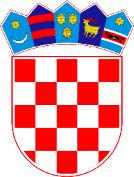 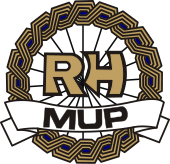 PREVENTIVNI PROJEKTI POLICIJE U OSNOVNIM I
 SREDNJIM ŠKOLAMA





VODICE, 28. listopada 2024. godine
EDUKACIJA
PREVENTIVNO :  REPRESIVNO 

   PROAKTIVNI PRISTUP POLICIJE

POLICAJAC – PRIJATELJ - POMAGAČ
SURADNJA
Stručni suradnici iz škola i policijski službenici  prije početka školske godine održavaju sastanke i dogovore oko preventivnih  programa, projekata i aktivnosti koje je moguće u suradnji s policijom provoditi u školskoj godini i to prije formiranja kurikuluma 
Škole iskazuju veliki interes za provođenjem preventivnih aktivnosti od strane policijskih službenika kao vanjskih suradnika
Predškolska dob i niži razrediosnovnih škola
DANI OTVORENIH VRATA POLICIJE 
IMAM IZBOR 
MANJE ORUŽJA, MANJE TRAGEDIJA

POŠTUJTE NAŠE ZNAKOVE  - KAMPANJA IZ
Nacionalnog plana sigurnosti prometa na cestama
Dani otvorenih vrata – predstavljanje, opreme, vozila, tehnike i poslova policije najmlađima
STRIP PREZENTACIJE  - četiri pravila kada pronađemo nepoznati premeti u prirodi: 
1. STOP
2. NE DIRAJ
3. UDALJI SE  
4. POZOVI POMOĆ ODRASLE OSOBE/ NAZOVI POLICIJU 192 
PREZENTACIJA POLICIJSKIH AUTOMOBILA I MOTORA I POSLOVA KRIMINALISTIČKE TEHNIKE
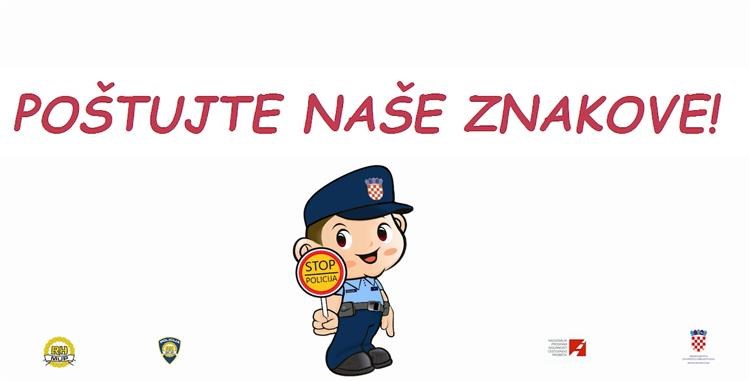 https://www.youtube.com/watch?v=Hw4WoKdoomg;
https://www.youtube.com/watch?v=o6zwlq51bsQ;
Policajci podučavaju učenike o sigurnom ponašanju u prometu, značenju prometnih znakova i pravila 
Povećan broj policijskih službenika i aktivnosti policije u područjima oko
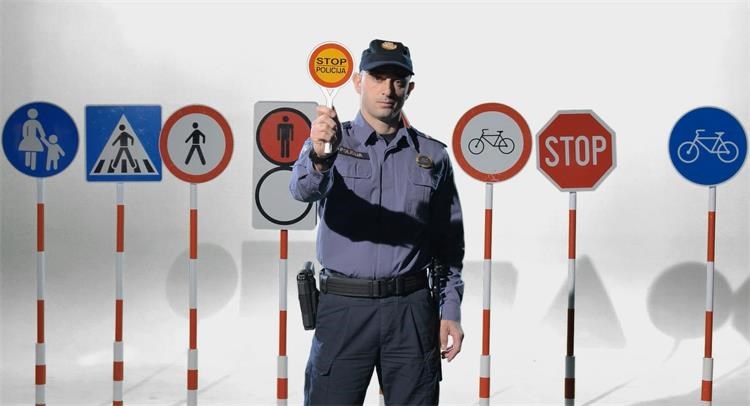 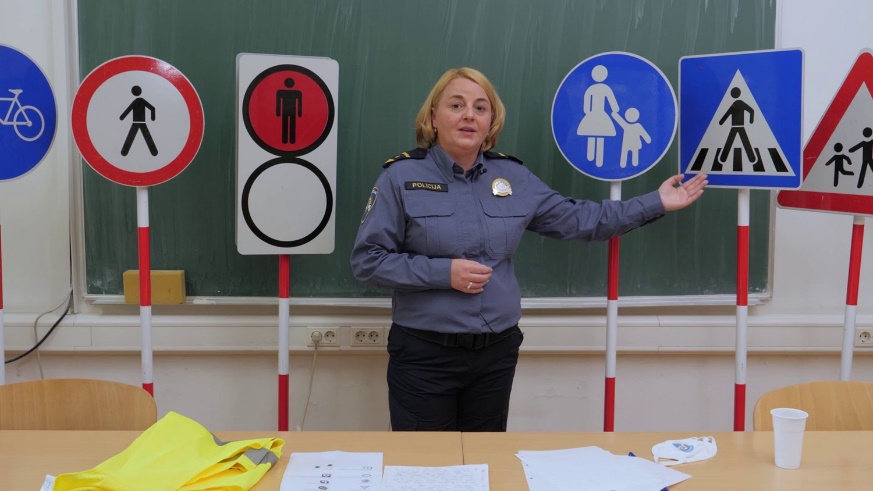 ROMOBILI
ROMOBILI
Viši razredi osnovnih škola
ŽIVIM ŽIVOT BEZ NASILJA –  sedmi razredi

ZDRAV ZA 5 – osmi razredi

SIGURNO PONAŠANJE DJECE NA INTERNETU – 6. I 7. razredi

KAMPANJA POSTANI POLICAJAC – osmi razredi
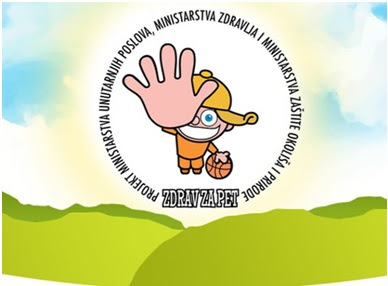 Zdrav za 5
I. KOMPONENTA: 
EDUKATIVNA PREDAVANJA POLICIJSKIH SLUŽBENIKA – prevencija ovisnosti o alkoholu – zakonodavni aspekt i radionica sa učenicima
EDUKATIVNA PREDAVANJA DJELATNIKA ZAVODA ZA JAVNO ZDRAVSTVO – Službe za mentalno zdravlje i prevenciju ovisnosti: Prevencija ovisnosti o alkoholu  - zdravstveni aspekt
II. KOMPONENTA
AKTIVNSOTI  u suradnji sa Županijskim Upravnim odjelima  zaduženim za zaštitu okoliša i školama: alternativa nedopuštenim ponašanjima: pečenje kolačića, izrada raznih predmeta, parlaonice, čišćenje okoliša, sadnja cvijeća i slično
III. KOMPONENTA: edukacija i suradnja sa stručnim službama škola i nastavnicima
KOMPONENTA: 



II. KOMPONENTA
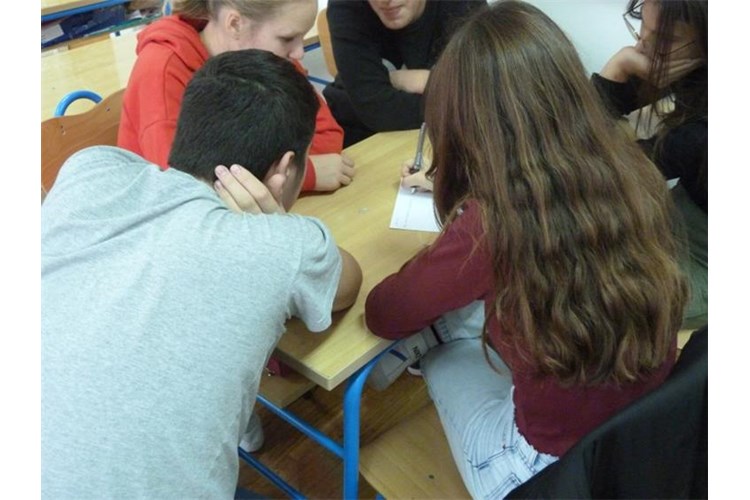 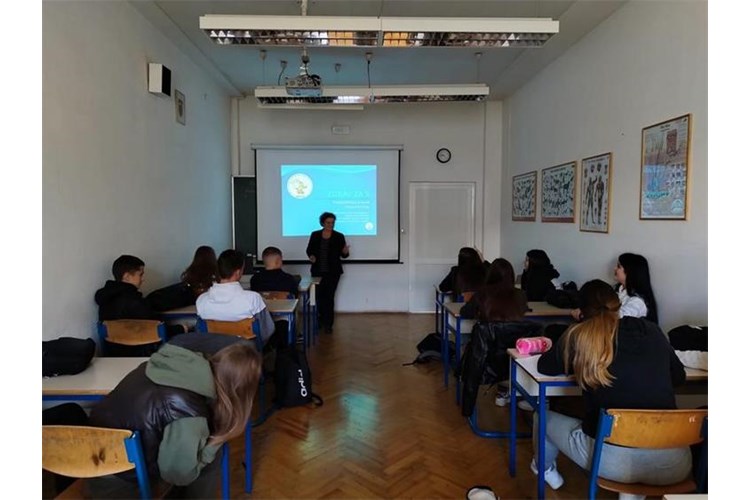 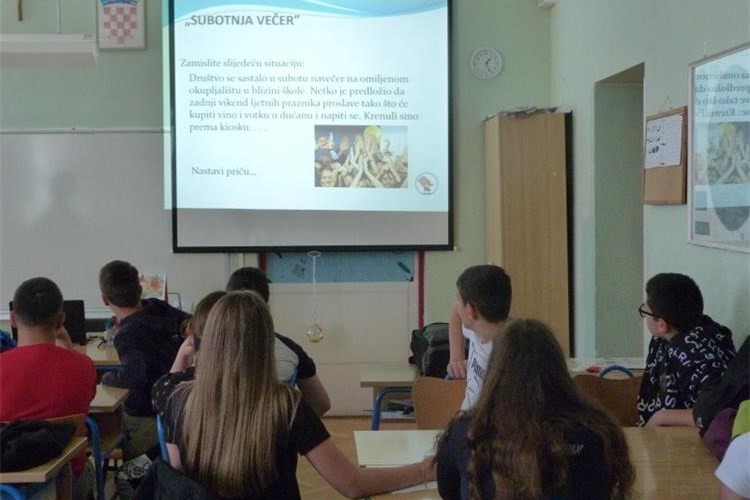 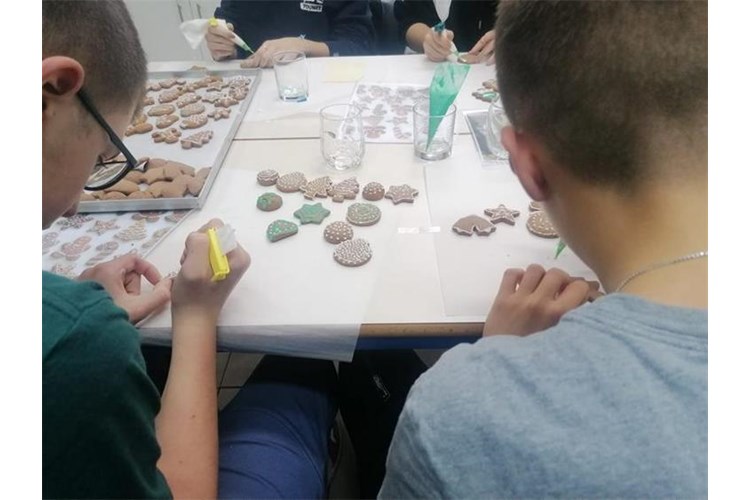 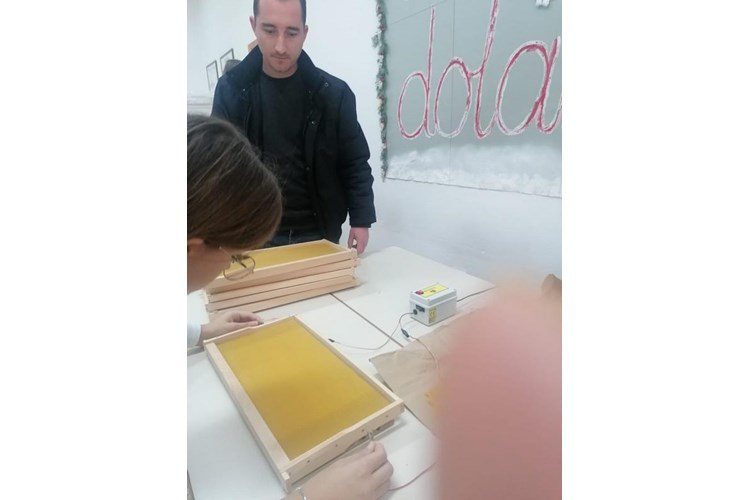 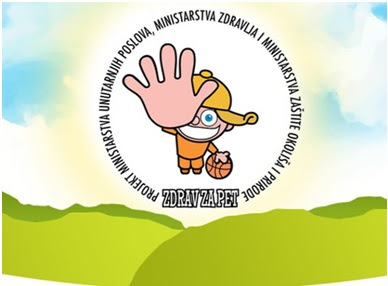 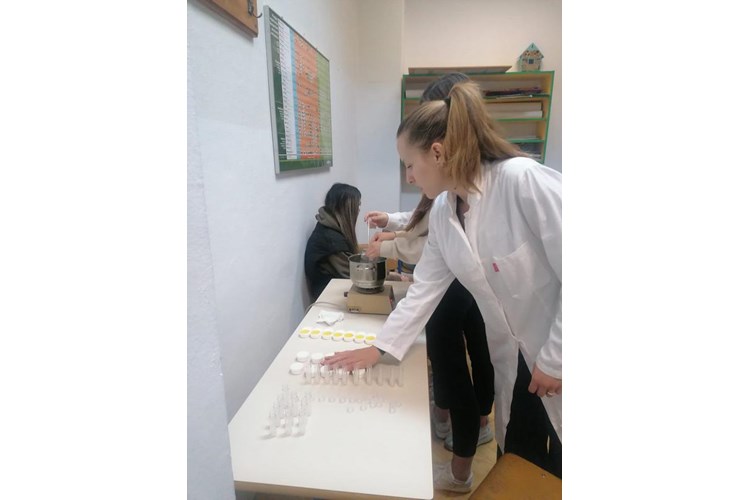 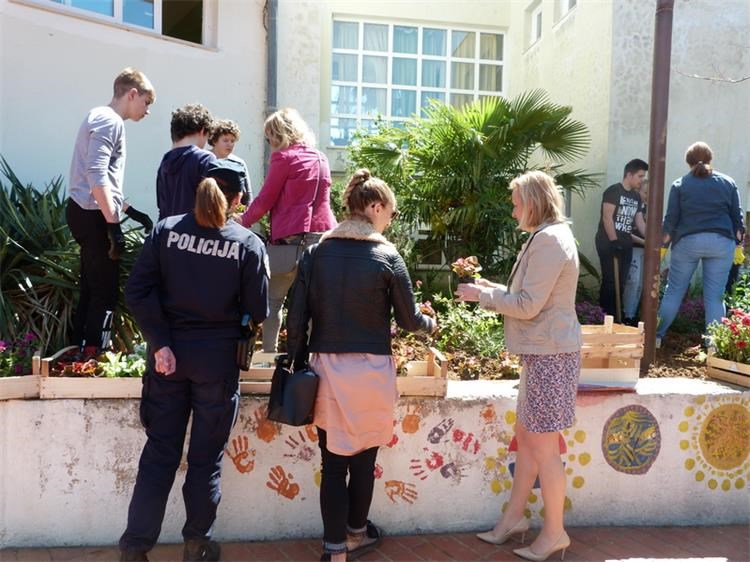 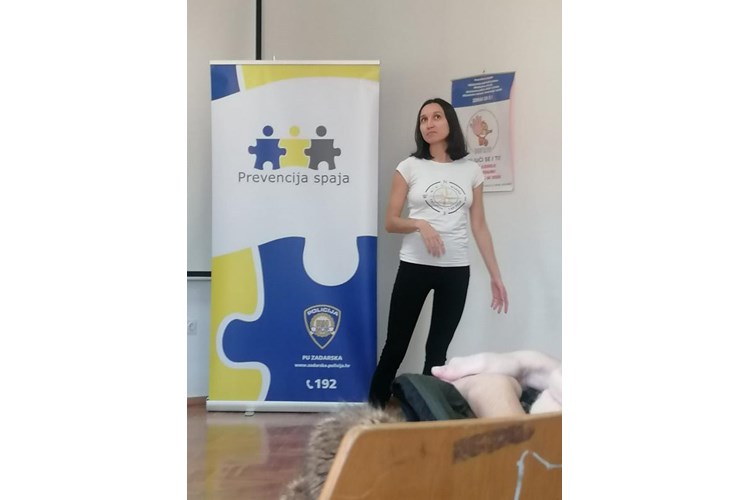 Živim život bez nasilja
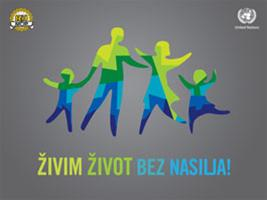 Živim život bez nasilja je nacionalni preventivni projekt koji Služba prevencije provodi od 2010. godine, a usmjeren je na sprječavanje nasilja prema ženama, nasilja u obitelji, nasilja među mladima te na izgradnju kulture nenasilja i tolerancije. 
Ovaj projekt je ciljano usmjeren na razvijanje kulture nenasilja i tolerancije kojima se mlade, sustavno, kroz provedbu projektnih aktivnosti, osnažuje u stvaranju pozitivnog društvenog okruženja.
Provodio se na ne klasičan način, a uključivali su  se i umjetnici (glumci, glazbenici …)
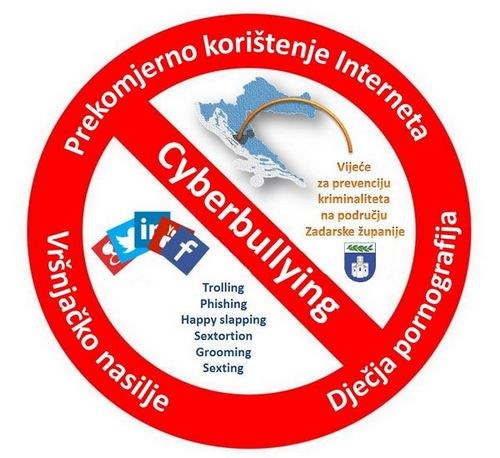 Tematika vršnjačkog nasilja provodi se kroz preventivne projekte Sigurnog ponašanja djece i mladih na internetu
Sigurno ponašanje djece  na   		  internetu
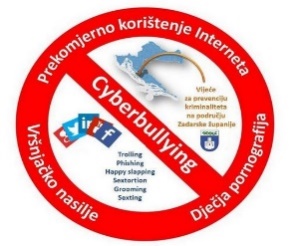 Nositelj projekta: Vijeće za prevenciju kriminaliteta na području Zadarske županije 
Radna skupina za sigurno ponašanje djece i mladih na internetu
Članovi RADNE SKUPINE: 
    - Upravni odjel za društvene djelatnosti Zadarske županije 
    - Sveučilište u Zadru – Odjel za psihologiju
    - Policijska uprava zadarska – prevencija
    - Zavod za javno zdravstvo, Služba za mentalno zdravlje
    - koordinatorica za preventivne projekte u osnovnim  školama 
       i dva psihologa iz osnovnih škola
    - Volonterski centar Zadar
Sigurno ponašanje djece  na   		  internetu
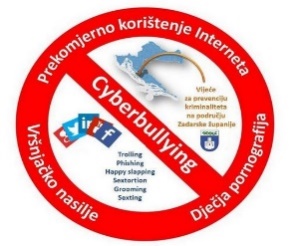 PARTNERI:
Osnovne škole na području grada  i  županije
Centar za nestalu i zlostavljanu djecu Osijek 
Mediji
SUGLASNOST AGENCIJE ZA ODGOJ I OBRAZOVANJE
CILJEVI:
Edukacija učenika 
Edukacija roditelja i edukatora
CILJANE SKUPINE:
 Učenici 6. i 7. razreda osnovnih škola
REPUBLIKA HRVATSKA
MINISTARSTVO UNUTARNJIH POSLOVA
RAVNATELJSTVO POLICIJE
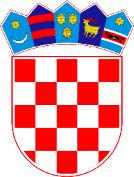 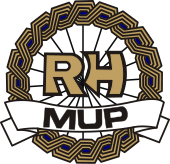 PREVENTIVNI PROGRAM „SIGURNOST I ZAŠTITA DJECE NA INTERNETU I DRUŠTVENIM MREŽAMA“

Od strane Ministarstva unutarnjih poslova prepoznata je želja i interes roditelja da boravak njihove djece na internetu bude što sigurniji i bezbrižniji te je osmišljen i predstavljen projekt virtualnih policajaca Renato i Kristina koji svojim savjetima, savjetuju roditelje i djecu o sigurnom korištenju interneta koji je postao nezamjenjiv alatu u današnjem životu, a djeca ga svakodnevno koriste kako bi pratili nastavu, gledali zabavne i obrazovne sadržaje te igrali videoigre.



VIRTUALNI POLICAJAC RENATO 					VIRTUALNA POLICAJKA KRISTINA
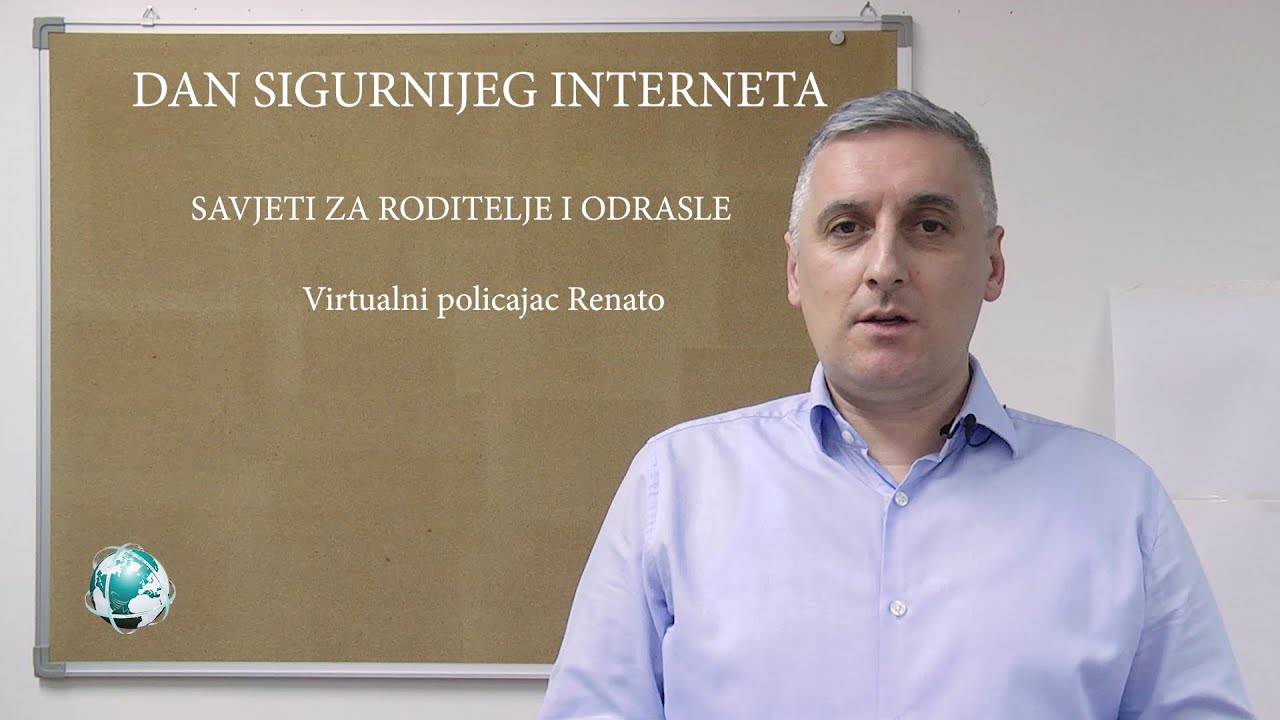 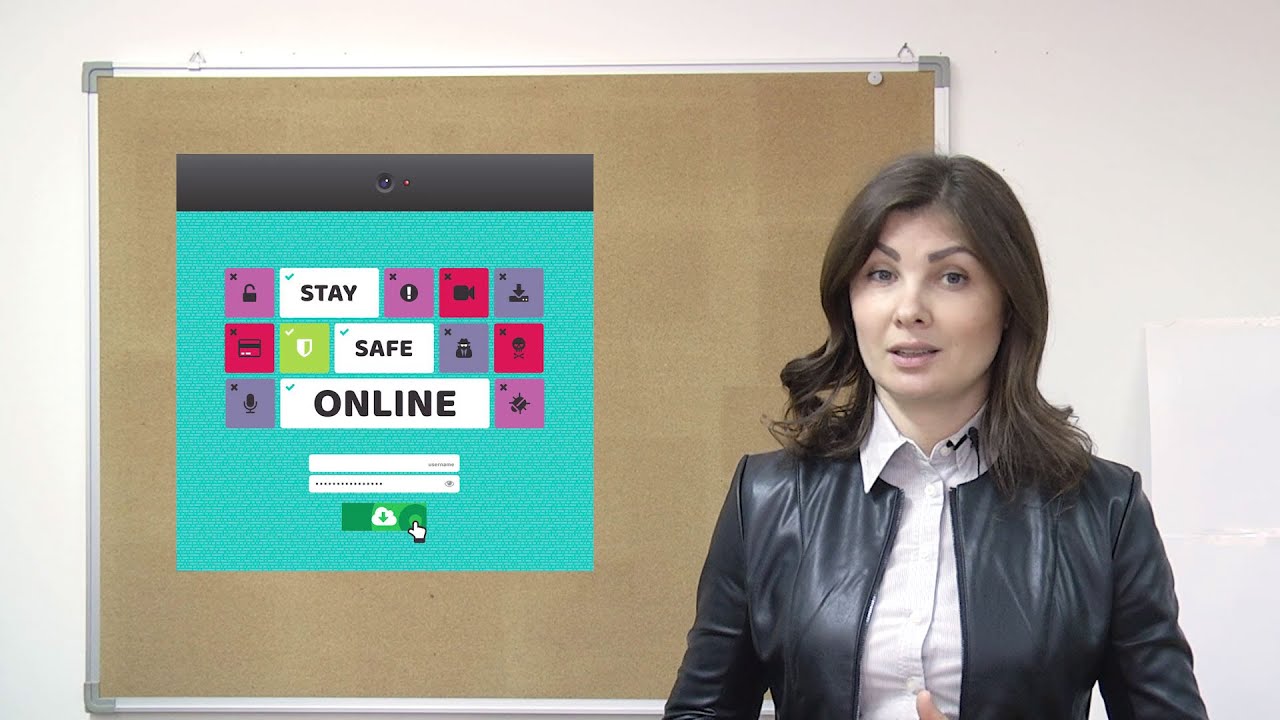 REPUBLIKA HRVATSKA
MINISTARSTVO UNUTARNJIH POSLOVA
RAVNATELJSTVO POLICIJE
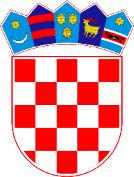 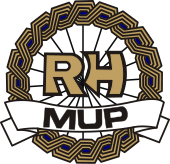 KAMPANJA „Say NO“
S ciljem sprječavanja seksualnog iskorištavanja i zlostavljanja djece, u suradnji s Europolom modernizirana je kampanja „Say NO!“ kako bi se spriječili svi oblici zlostavljanja putem modernih komunikacijskih tehnologija. 
Oblici seksualnog iskorištavanje djece na internetu neprestano se razvijaju i oblikuju usporedno sa razvojem tehnologije. Mobilna povezanost, sve veća pokrivenost interneta u zemljama u razvoju, razvoj mogućnosti kolanja novca pružaju visoku anonimnost zlostavljačima/počiniteljima kaznenih djela, što pak omogućuje uzlazni trend komercijalizacije prijenosa uživo seksualnog zlostavljanja djece (eng. live-streaming).
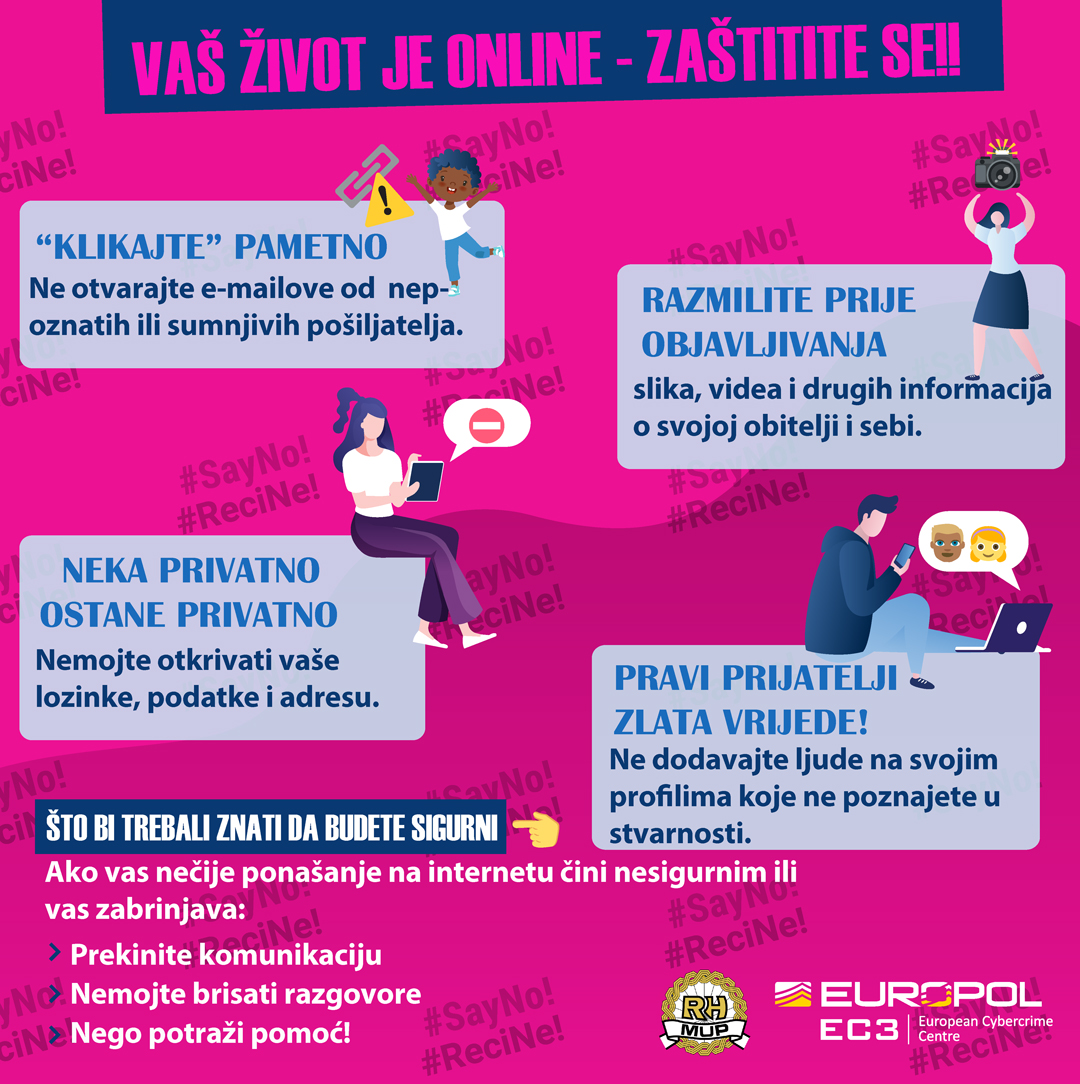 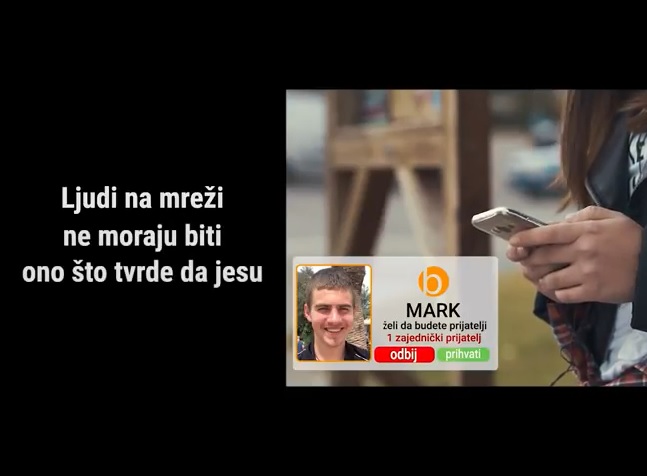 REPUBLIKA HRVATSKA
MINISTARSTVO UNUTARNJIH POSLOVA
RAVNATELJSTVO POLICIJE
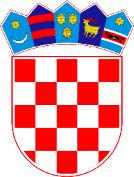 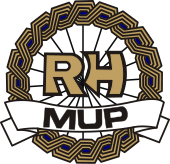 PREVENTIVNI PROJEKT - IMAM IZBOR

Kroz ovaj Projekt policija je uspostavila kvalitetnu suradnju  s romskim udrugama, organizacijama civilnog društva i odgojno obrazovnim ustanovama s ciljem provedbe zajedničkih aktivnosti. Projekt  je tematski usmjeren na osnaživanje socijalne uključenosti manjinskih društvenih skupina u društvenu zajednicu,  s naglaskom na dijalog i poštivanje kulturoloških sličnosti i različitosti kroz kulturu tolerancije, nenasilja i nediskriminacije i sprječavanja svih oblika mržnje. 
Ciljana skupina u projektu su djeca u dobi od 10 i 11 godina
Provedena evaluacija potvrđuje prihvaćenost projekta među djecom te partnerima u projektu.
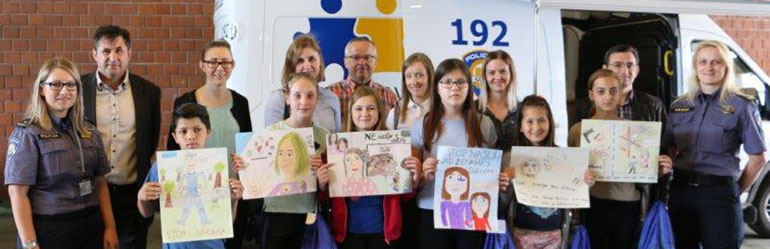 Kampanja budi zakon  - postani policajac/policajkaU 8. RAZREDIMA
MEĐURESORNA SURADNJA
Sporazum o međuresornoj suradnji i koordinaciji u području sprječavanja nasilja i drugih ugrožavajućih ponašanja na lokalnoj razini
MINISTARSTVO UNUTARNJIH POSLOVA, MINISTARSTVO PRAVOSUĐA,
MINISTARSTVO ZNANOSTI I OBRAZOVANJA, 
MINISTARSTVO ZDRAVSTVA, 
MINISTARSTVO HRVATSKIH BRANITELJA I MINISTARSTVO ZA DEMOGRAFIJU, OBITELJ, MLADE I SOCIJALNU POLITIKU




ČLANOVI TIMOVA IZ:
Na lokalnoj razini
Formirani timovi za prevenciju i borbu protiv nasilja
 i drugih ugroza 
Timovima rukovodi načelnik nadležne policijske postaje, a članovi su ravnatelji domova zdravlja, ravnatelji odgojno-obrazovnih ustanova, ravnatelji centara za socijalu skrb, predstavnici odjela za podršku žrtvama i svjedocima i službenici regionalne samouprave Ministarstva hrvatskih branitelja
Održavaju koordinativne sastanke tijekom kojih razmjenjuju informacije od značaja za postupanje više nadležnih službi
Multidisciplinarni pristup
REPUBLIKA HRVATSKA
MINISTARSTVO UNUTARNJIH POSLOVA
RAVNATELJSTVO POLICIJE
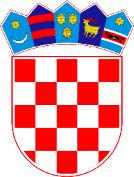 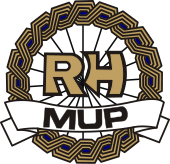 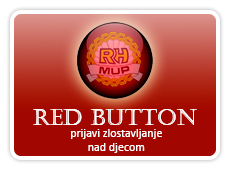 APLIKACIJA
Aplikacija Red Button za prijavu spolnog zlostavljanja djece putem Interneta te drugih oblika zlostavljanja djece ili drugih povreda prava djece.
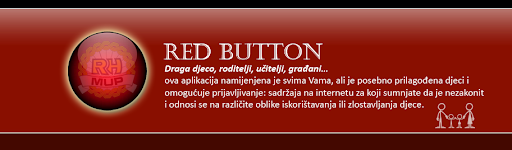 REPUBLIKA HRVATSKA
MINISTARSTVO UNUTARNJIH POSLOVA
RAVNATELJSTVO POLICIJE
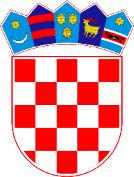 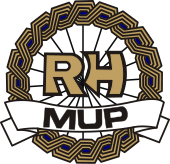 PREVENTIVNI PROJEKTI

Zdrav za 5 
Živim život bez nasilja 
Imam izbor
Podrška žrtvama kaznenih djela i prekršaja 
Siguran lov 
Dan kao san 
Tko se to šali s mojim podacima 
Zajedno protiv govora mržnje 
Budi navijač, a ne razbijač 
Projekt „Lily” 
WEB heroj – KIBERNETIČKI KRIMINAL

PREVENTIVNE KAPMANJE:

Poštujte naše znakove 	
Manje oružja, manje tragedija











PREVENTIVNI PROGRAMI

Zajedno više možemo 
Program prevencije imovinskog kriminaliteta

PREVENTIVNE AKCIJE I KAPANJE
Zajedno 
Zajedno više možemo – u akciji s policijom
Preventivni program „ Sigurnost i zaštita djece na internetu i društvenim mrežama
PREVENTIVNI PROJEKTI, PROGRAMI I KAMPANJE
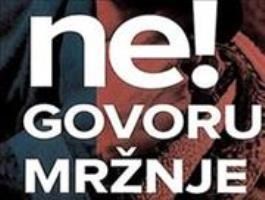 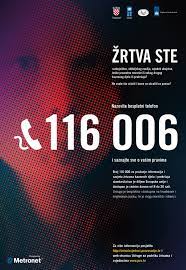 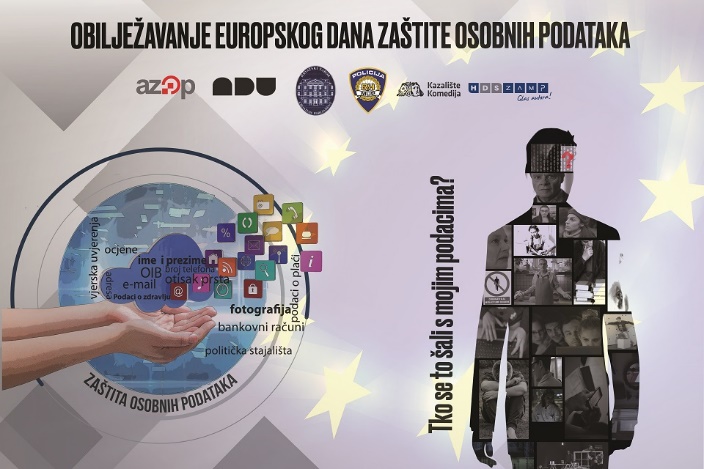 Web heroj  ULOVIMO LIKA S WEBA KOJI TVOJE € VREBA
PROJEKT „JAČANJE KAPACITETA POLICIJE ZA SUZBIJANJE KIBERNETIČKOG KRIMINALITETA“
Neočekivano ste osvojili nevjerojatnu ponudu za putovanje?! Potvrdili ste je klikom „Slažem se“, ali, nažalost, ni traga ni glasa ni putovanja ni novca. Odlučili ste uložiti u kriptovalute koje su obećavale goleme profite, no, nažalost, vaš je novac nestao bez traga. Očekivali ste dolazak voljenog doktora iz egzotične zemlje i platili mu putovanje?! Nažalost, oženio se vama, ali samo za novac! Sve su ovo samo neki od primjera kibernetičkih prijevara koje prevaranti koriste kako bi vam ukrali novac. Kako biste ih preduhitrili, ključno je znati prepoznati znakove i biti na oprezu.
 https://webheroj.hr/video
REPUBLIKA HRVATSKA
MINISTARSTVO UNUTARNJIH POSLOVA
RAVNATELJSTVO POLICIJE
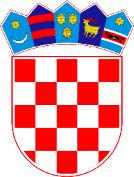 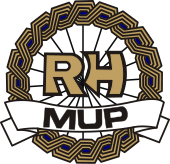 HVALA VAM NA PAŽNJI!